Weekly Meeting
22Sep2017

Forecast for extreme SW events
MAM 1996 – 2012
Weekly total LSR3 over the US
Time series of weekly mean forecast 
Week 1 and Week 2
Forecast skill (AC)
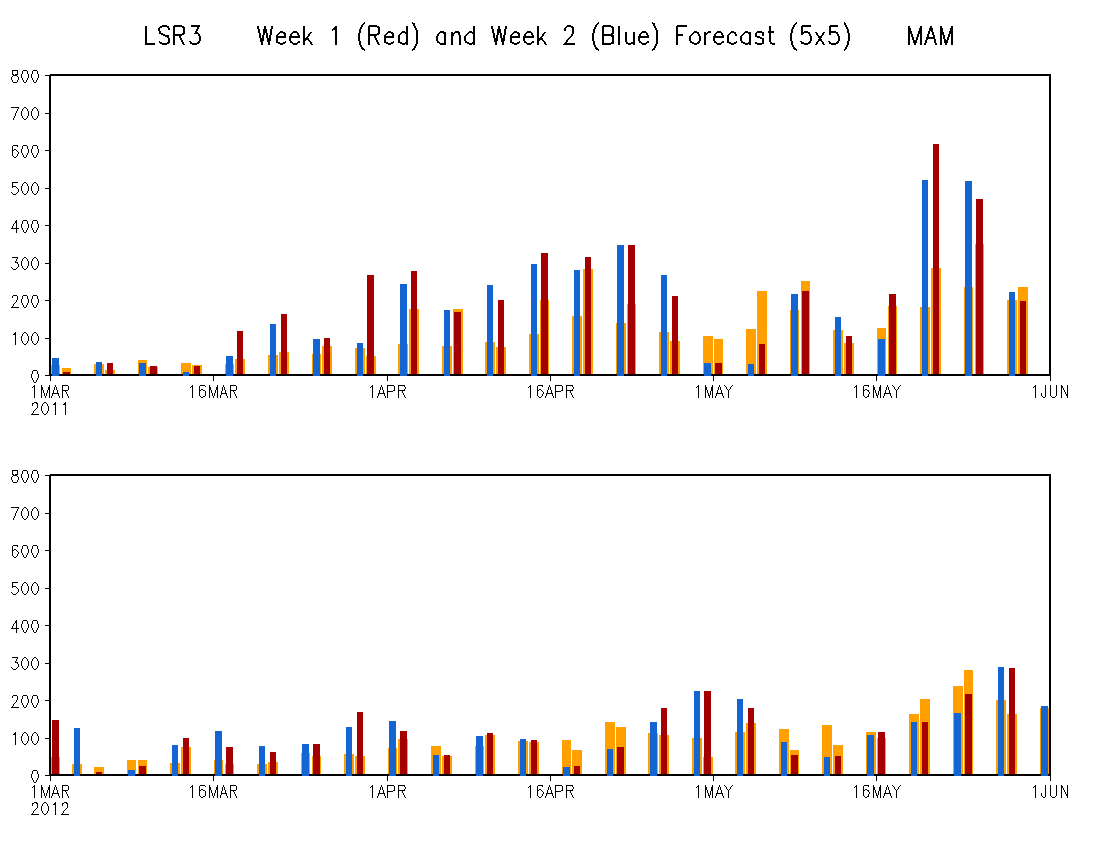 MAM 2011
Total weekly LSR3 over US
             OBS
             Week-1 FCST
             Week-2 FCST
MAM 2012
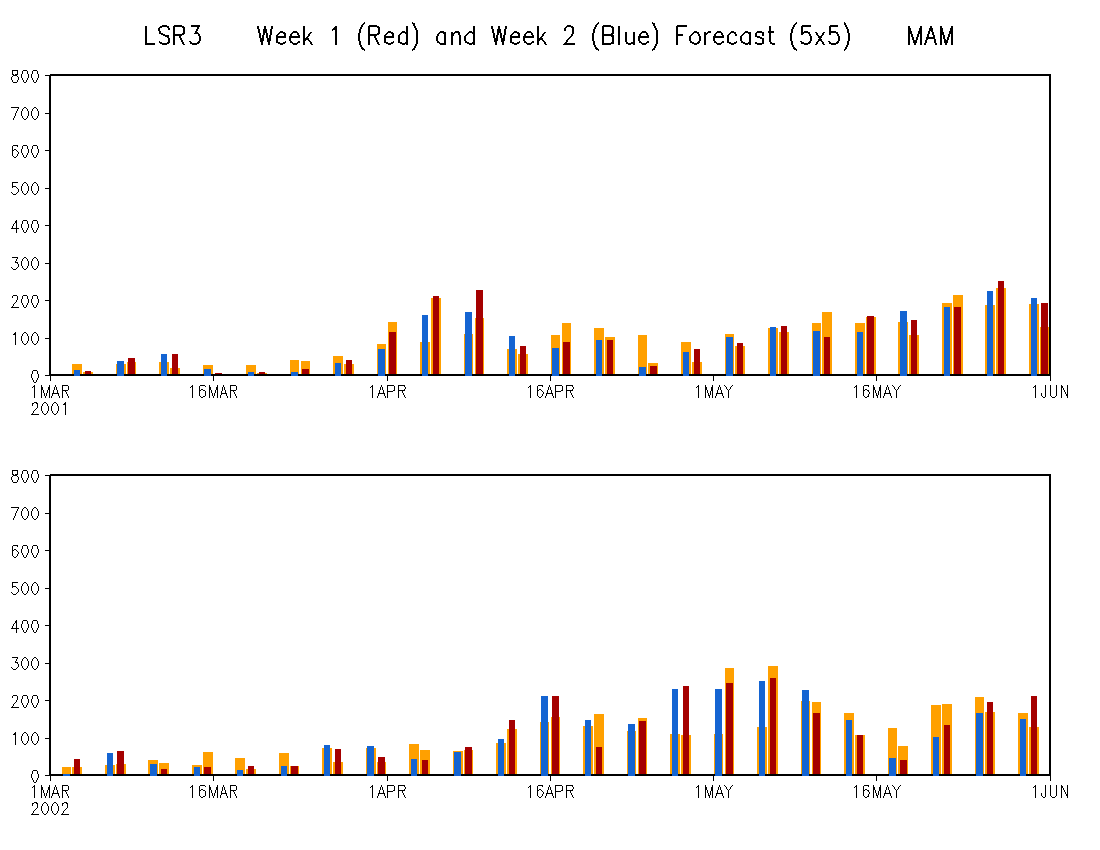 MAM 2001
MAM 2002
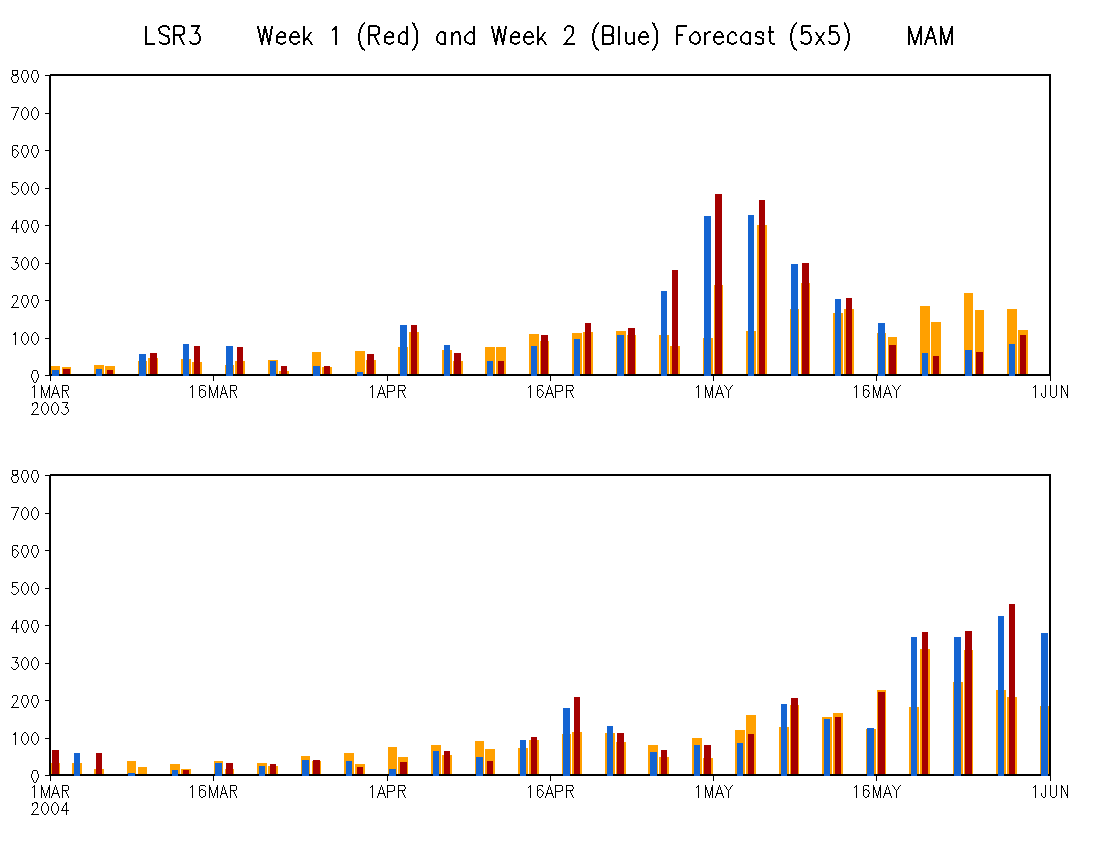 MAM 2003
AC (MAM 1996-2012)
Week-1 FCST: 0.53
Week-2 FCST: 0.20
Both above the 99% significance level
MAM 2004